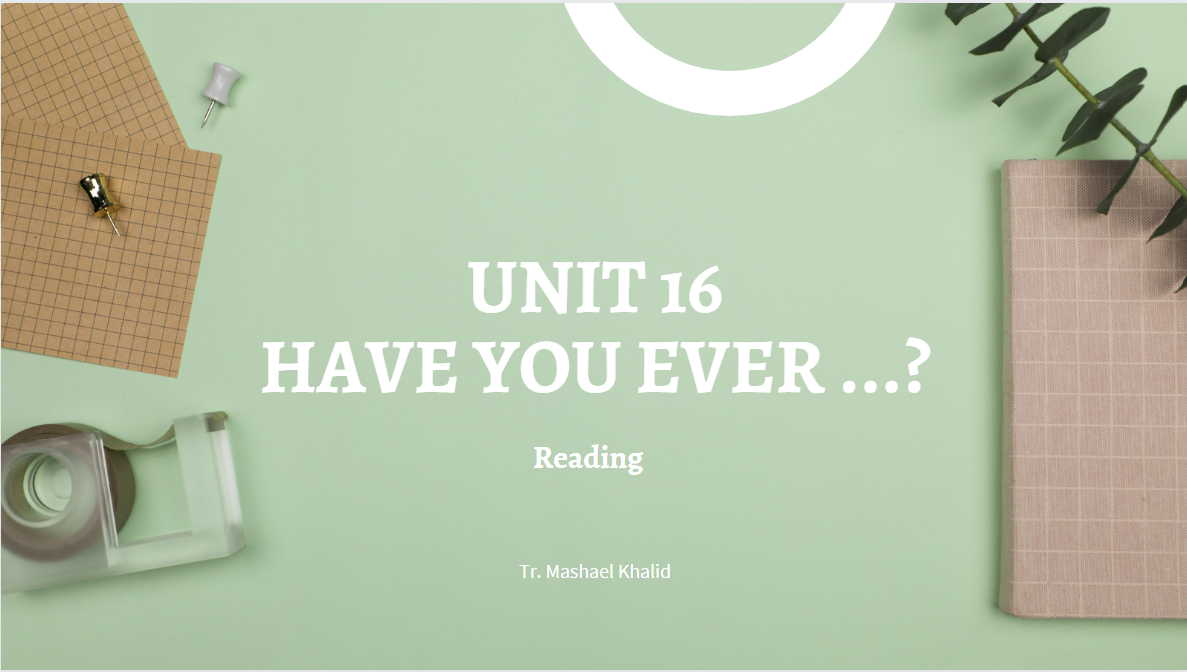 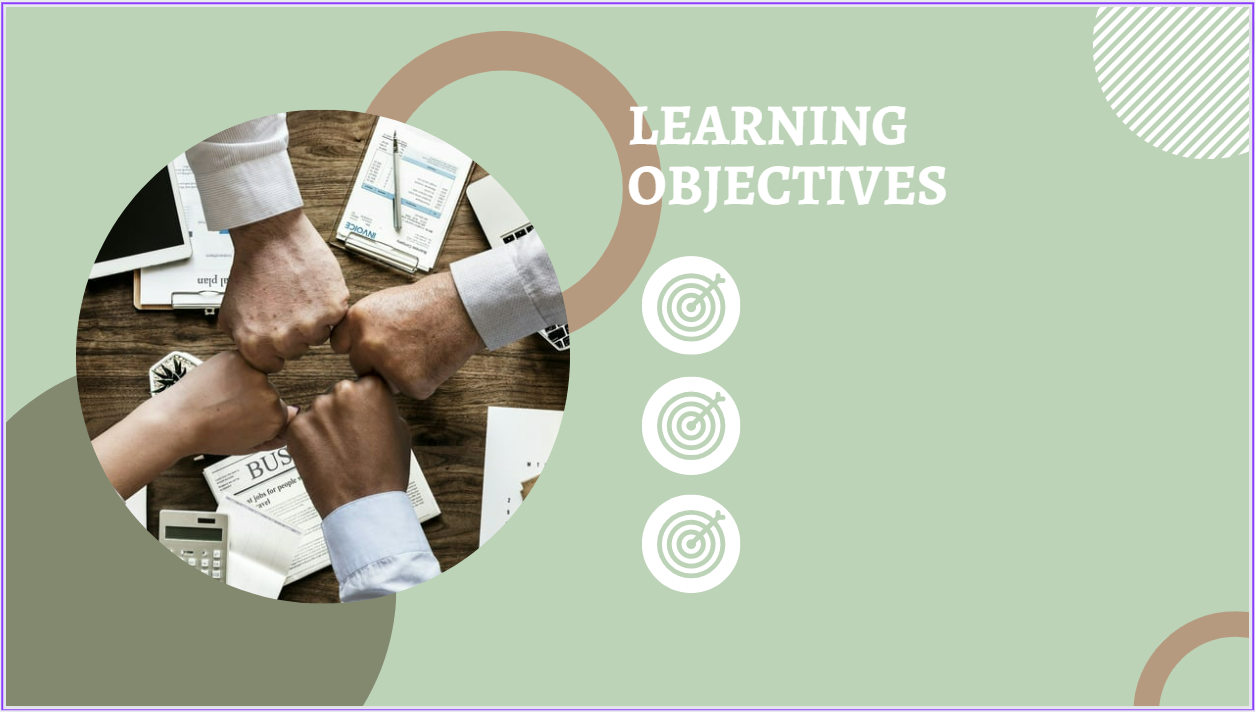 Sunday              24-10-1444H
Practice reading.
Answer questions about a text.
Pg.138
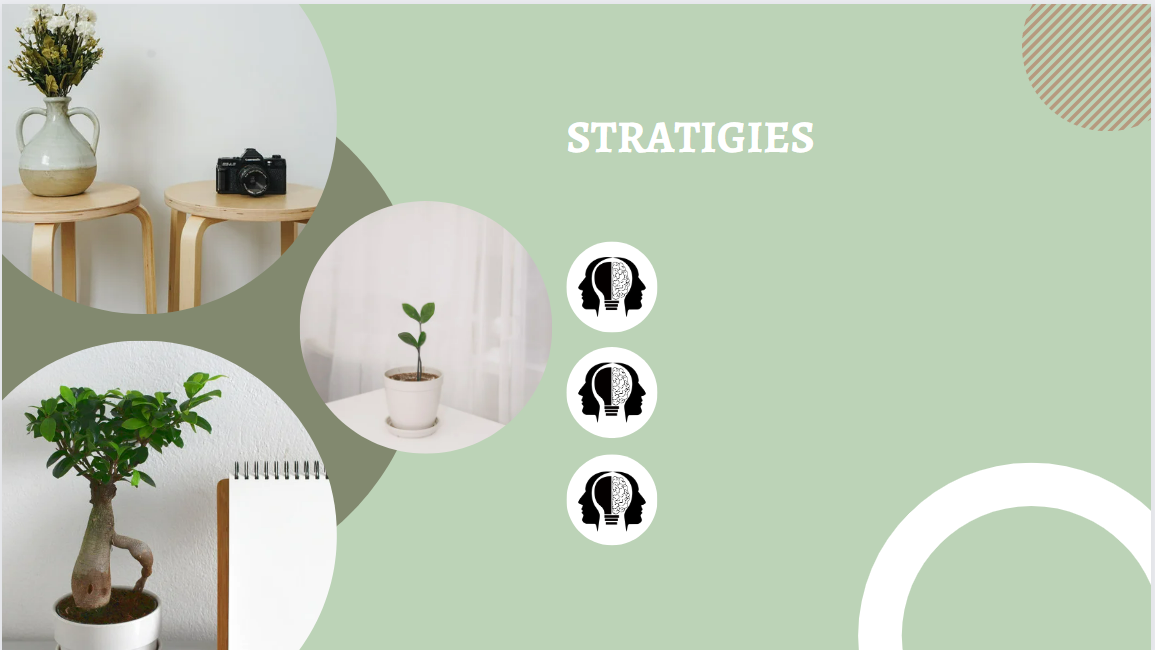 Active discussion
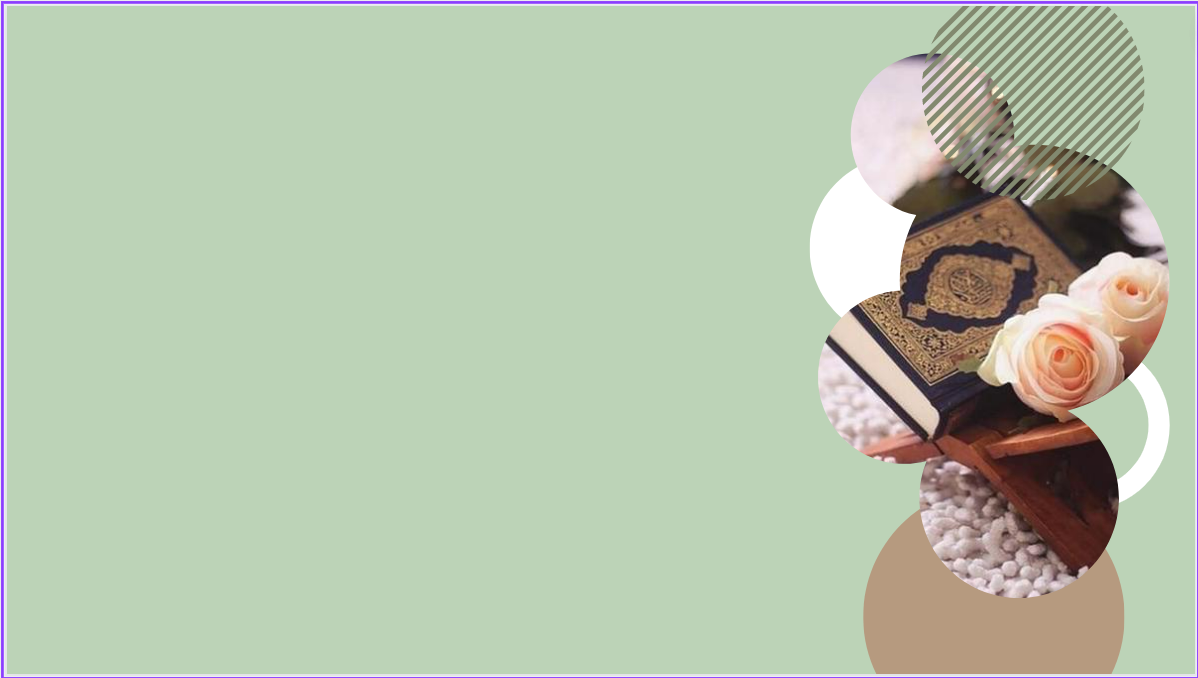 Sunday              24-10-1444H
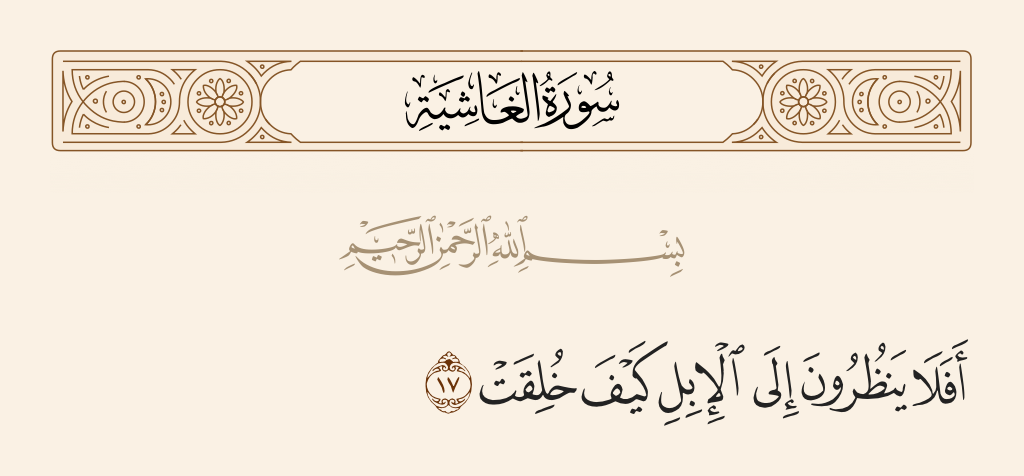 Sunday              24-10-1444H
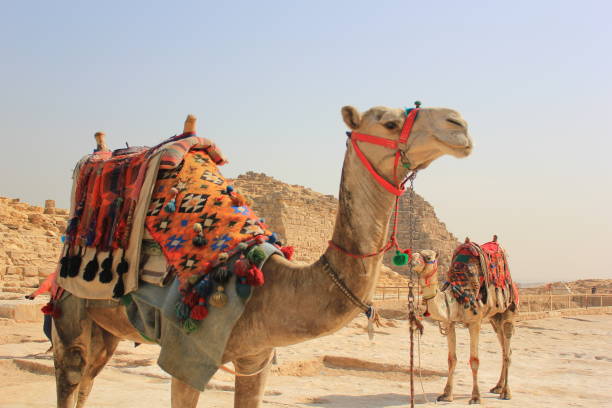 Before Reading

What do you know about camels? Have you ever ridden one?
Pg.139
Sunday              24-10-1444H
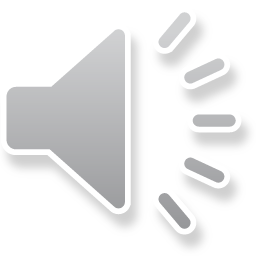 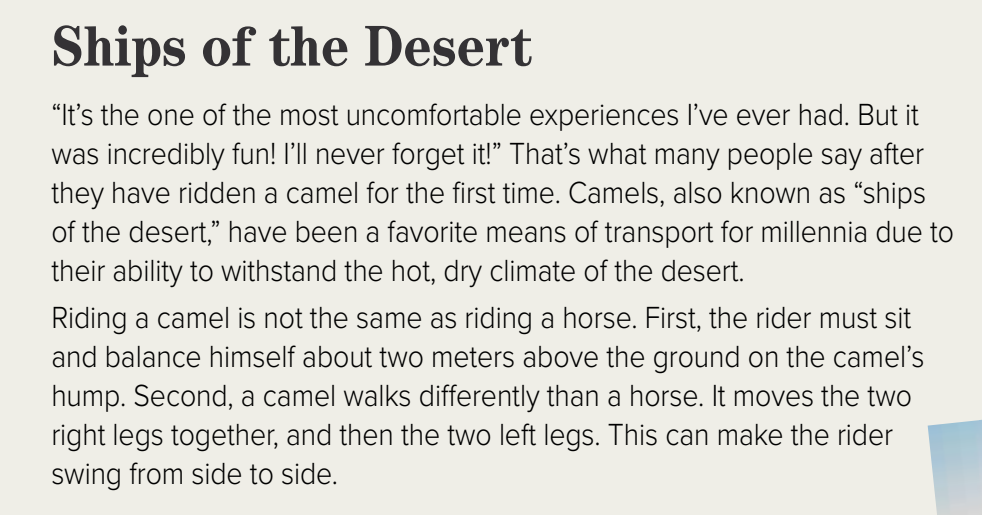 Pg.139
Sunday              24-10-1444H
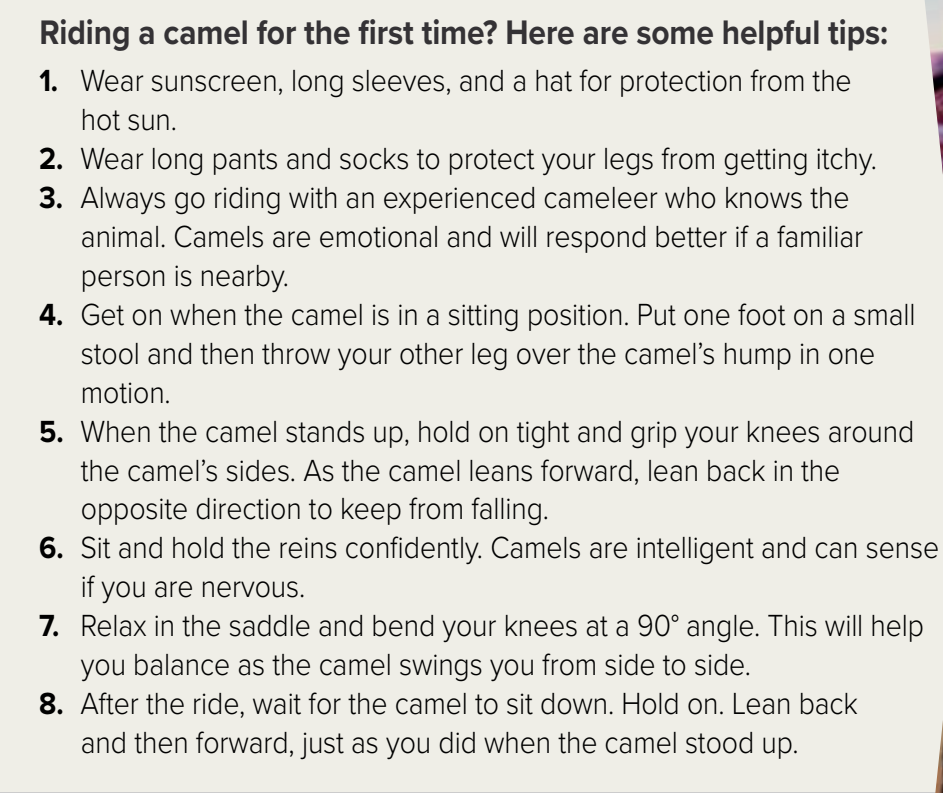 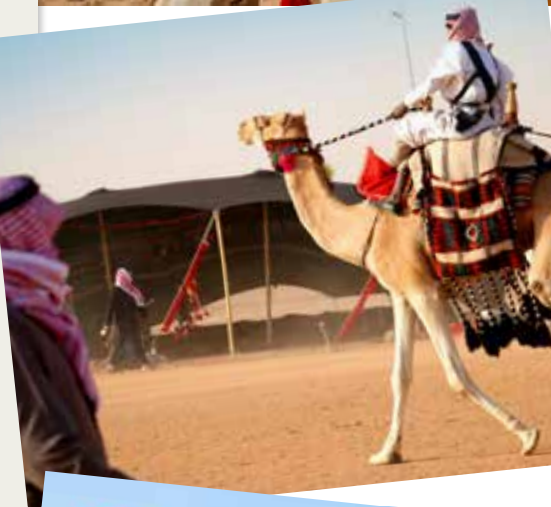 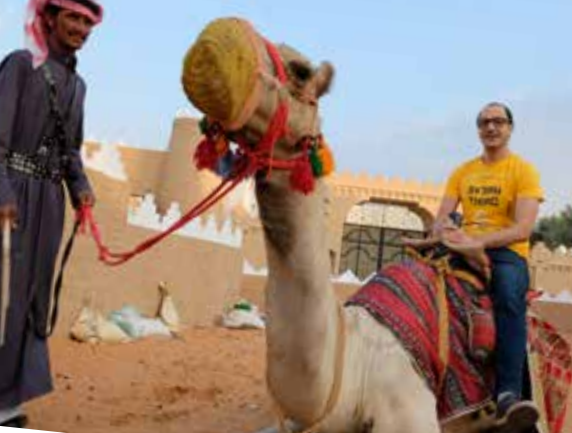 Pg.139
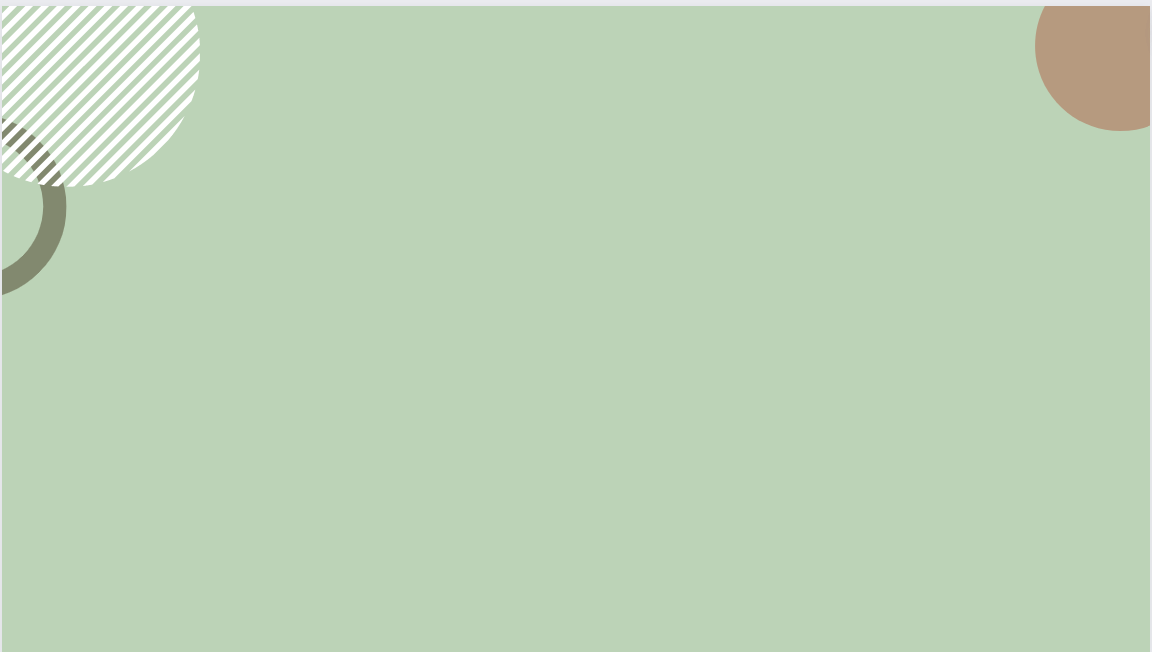 Sunday              24-10-1444H
After Reading 
Why are camels called "ships of the desert"?

2. How is riding a camel different from riding a horse?
Because they have been used as a means of transport in the desert due to their ability to withstand the hot, dry climate.
The rider must sit two meters above the ground on the camel’s hump, and the movement of the camel swings the rider from side to side.
Pg.139
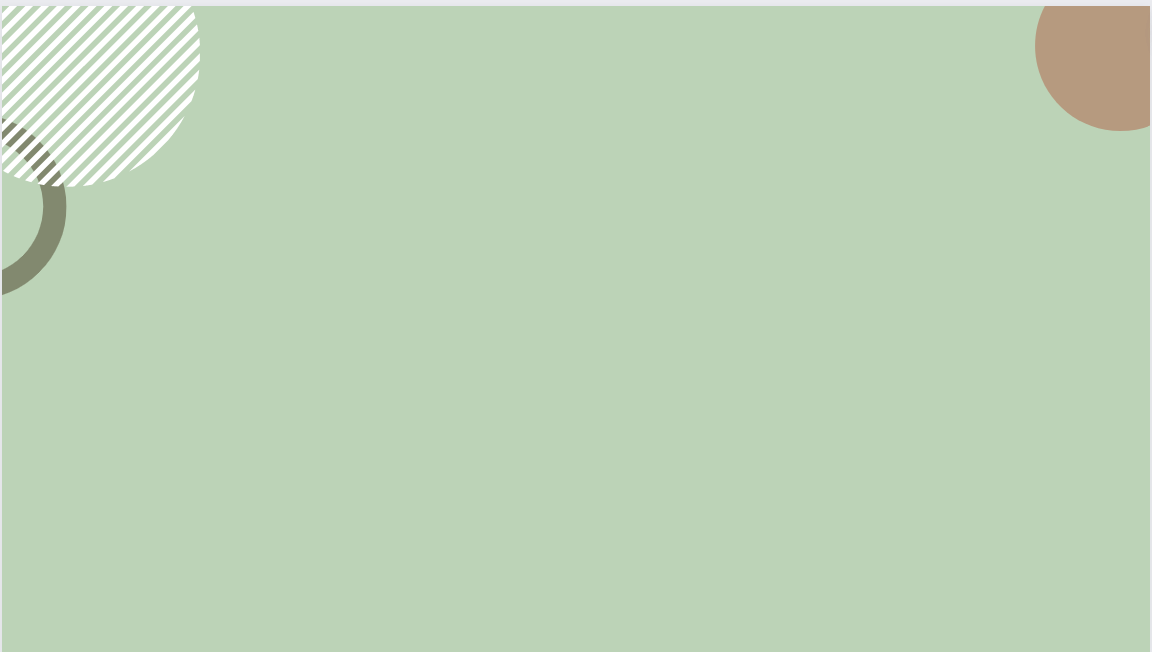 Sunday              24-10-1444H
After Reading 
3. What are two characteristics of camels? 

4. Which tip do you think is the most important and why?
Camels are emotional and intelligent.
Pg.139
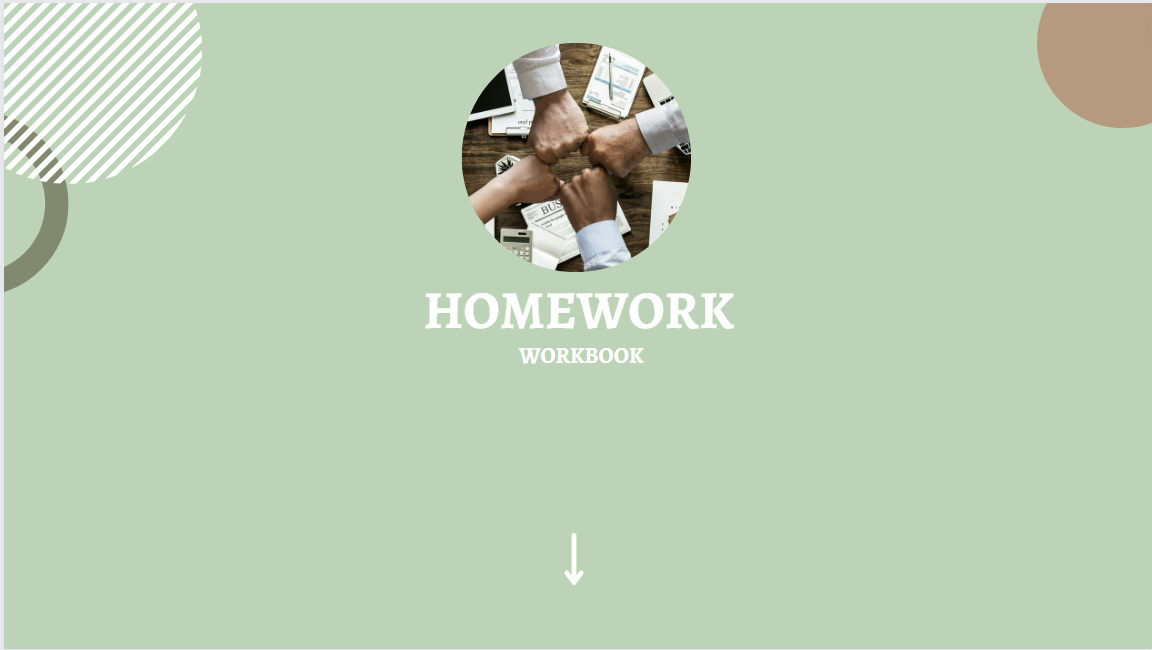 Pg. 256
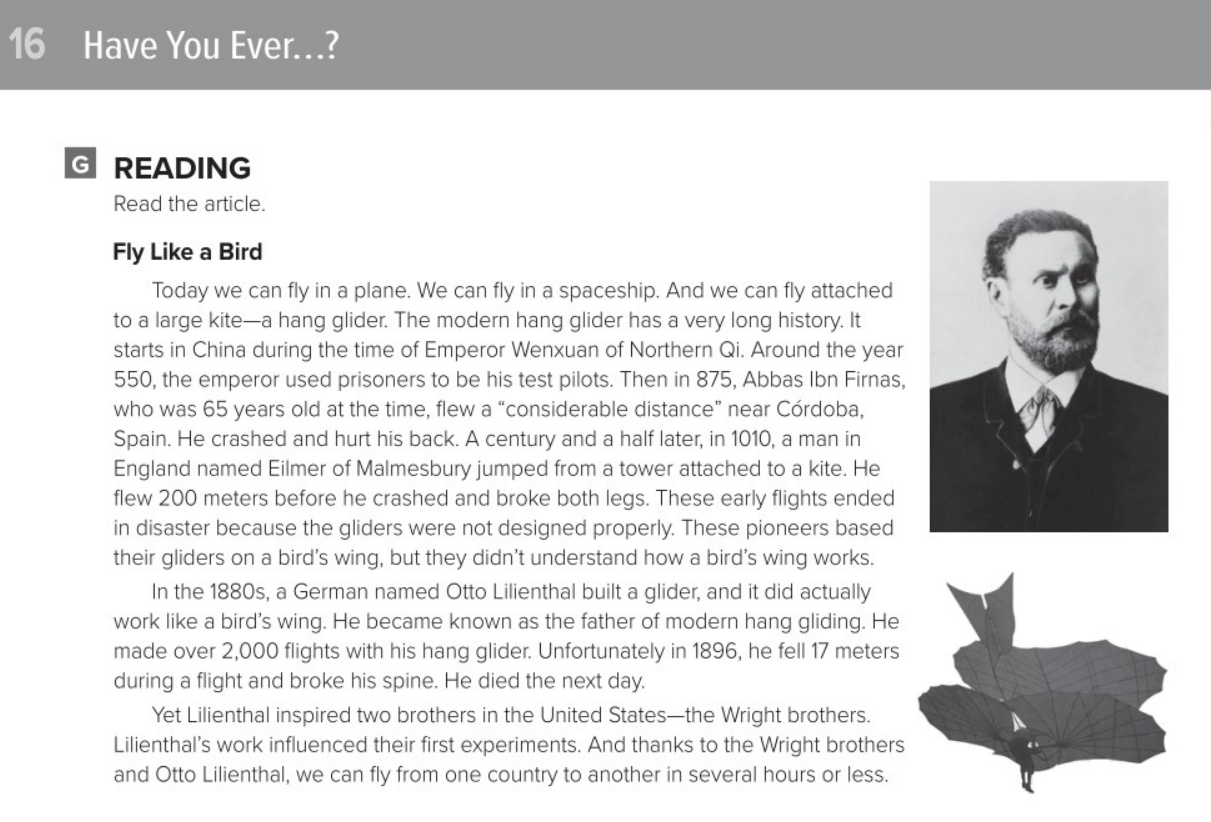 Pg. 256
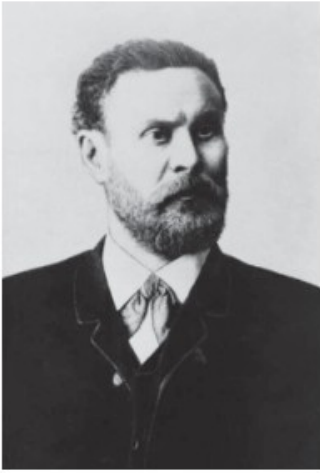 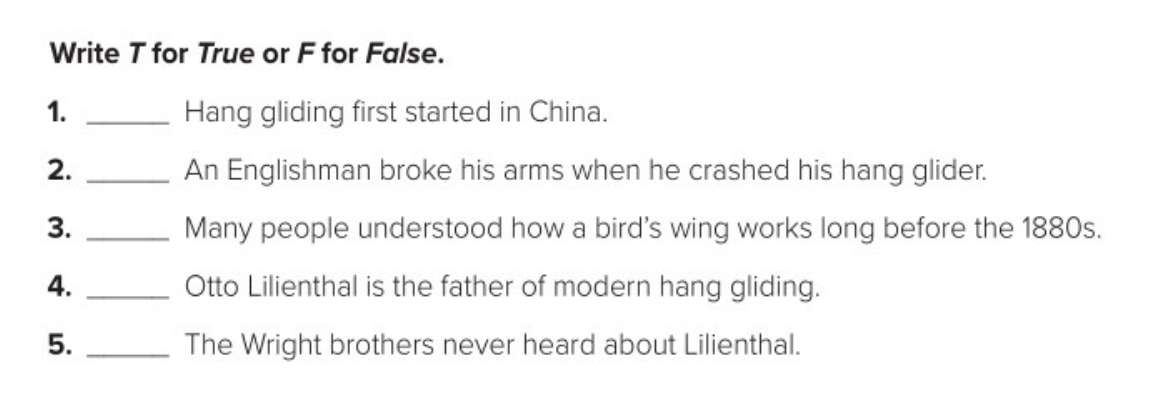 True
false
false
True
false
Pg. 256
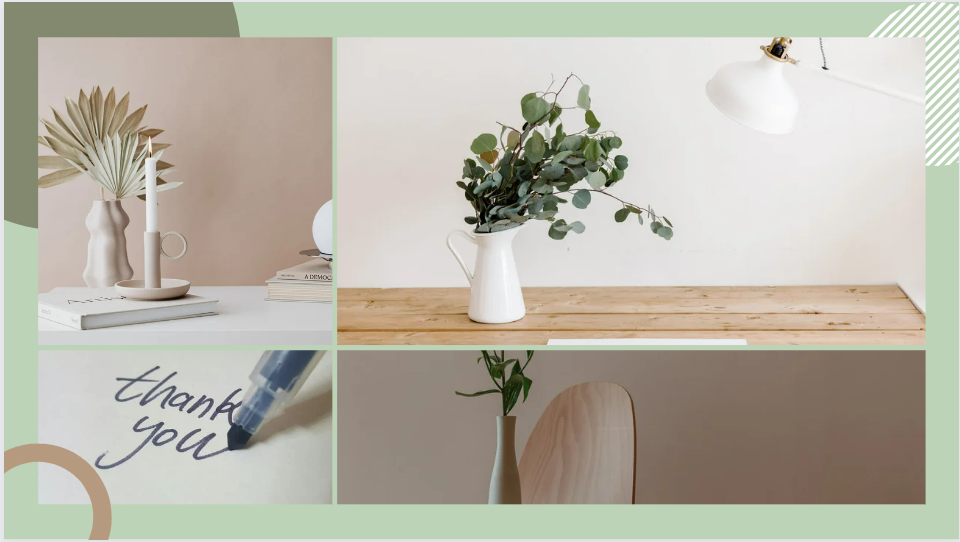